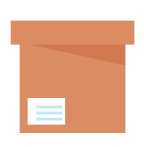 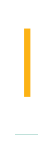 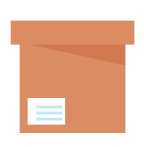 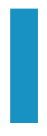 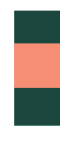 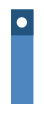 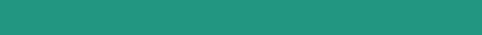 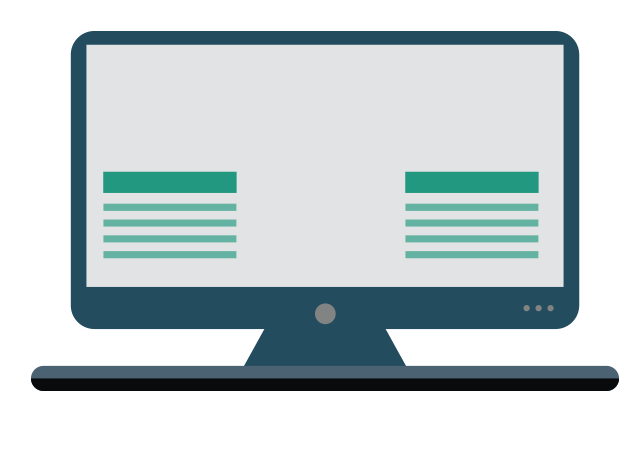 مشـــــروع «إي-دوام»
معاً للقضاء على البطالة
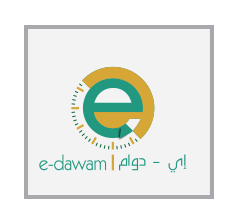 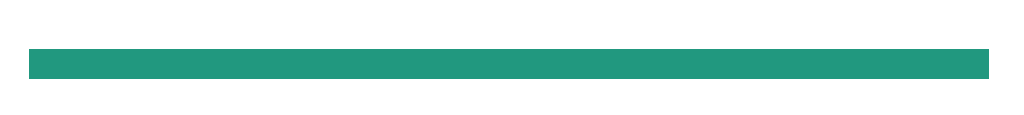 شـكــر واجـــــب
نتقدم بشكر خاص لـوزارة العمل تقديراً لما تبذله من مجهودات في والتطبيق الأمثل للسعودة للارتقاء بالمملكة، واجتهادها في تعزيز مفهوم الشراكة الاجتماعية وتفعيلها، واهتمامها بالتواصل الدائم مع الجماهير من خلال الوسائل الإعلامية المختلفة.
نتقدم أيضاً بشكر خاص لصندوق تنمية الموارد البشرية «هدف» لما له من دور فعال في دعم جهود تأهيل القوى العاملة الوطنية وتفعيل قرارات السعودة، وقيامه بأداء دور الوسيط بين القطاع الحكومي والقطاع الخاص.
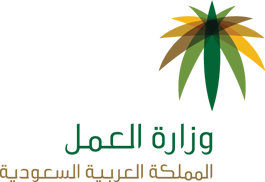 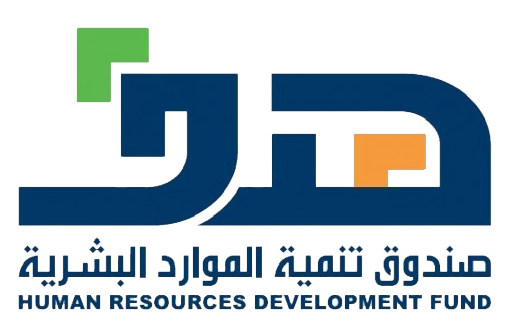 مشروع إي – دوام
أين وصلنا؟
فريق عمل المشروع
الداعم المؤسس (جمعية حركية)
متطلبات مساندة وزارة العمل للمشروع
المحتويات
أولاً: مشروع إي - دوام
جاءت فكرة مشروع إي – دوام مساندةً لوزارة العمل وصندوق تنمية الموارد البشرية في تحقيق الأهداف المرجوة ومحاربة البطالة والسعودة الوهمية.
يهدف المشروع إلى توظيف ذوي الاحتياجات الخاصة وأسرهم وتوفير فرص عمل حقيقية لهم. فهو مكتب توظيف حاصل على رخصة وزارة العمل رقم 388 لعام  1434 هـــ متخصص في ،،،
التوظيف عن بعد
نظام لإدارة العمل عن بعد إلكترونياً
التوظيف المباشر
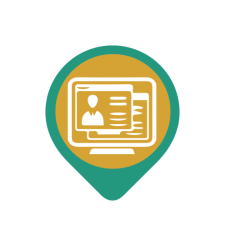 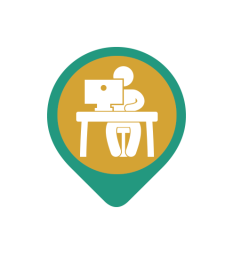 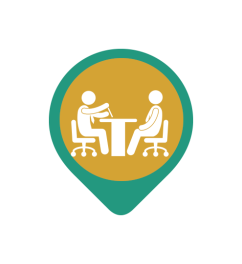 مسار تشغيل مكتب توظيف
مسار الحملة التسويقية
مسار الإعتمادات
المسار التقني
ثانياً: أين وصلنا؟
منذ إطلاق المشروع حتى الآن – بحمد الله - يسير بخطى جيدة في الأربعة مسارات الآتية <<
المسار التقني
تعد الواجهة الرئيسية للمشروع والنظام البرمجي المخصص لإدارة العملية الوظيفية وتحتوي على:
واجهة للمستخدمين
لوحة تحكم لإدارة البوابة
نسخة جوال متوافقة مع الهواتف الذكية لتسهيل التسجيل على البوابة
عدد المسجلين بالبوابة حتى 15 محرم 1436
431 
باحث عن عمل
87 
شركة
تنفيذ البوابة الإلكترونية « إي – دوام »
البرنامج المطِّور للخدمات التقنية بالمشروع والداعم التقني لبوابة إي-دوام من خلال تقديم خدمات إدارة المهام عن بعد للشركات والموظفين.
تنفيذ نظام لإدارة العمل عن بعد «إي– تاسك»
مسار الحملة التسويقية
الإحصاءات الموضحة أدناه تشير إلى مدى تفاعل صفحات التواصل الإجتماعي منذ إطلاق المشروع من 12 رجب 1435هـ. إلى 15 محرم 1436هــ
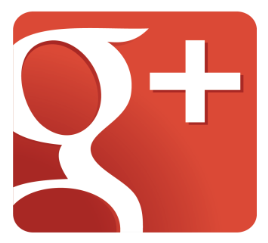 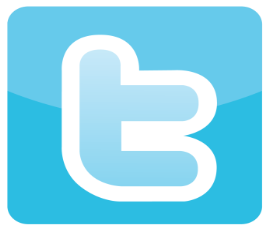 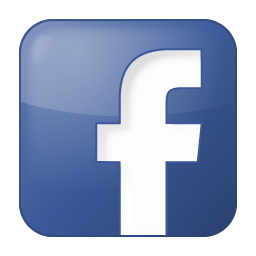 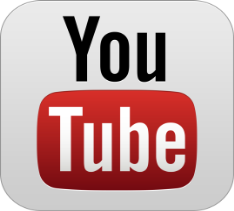 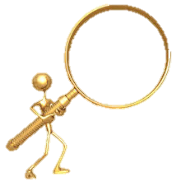 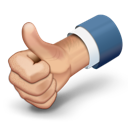 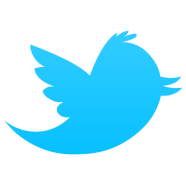 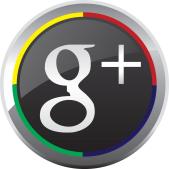 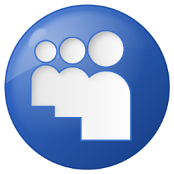 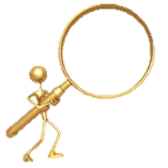 مسار الاعتمادات
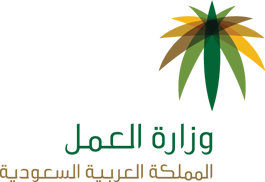 حصل مشروع إي – دوام على على رخصة وزارة العمل بإسم  «مكتب حركية للتوظيف الأهلي»  رقم 388 لعام 1434هـ. / 2012 م.
رخصة مكتب توظيف
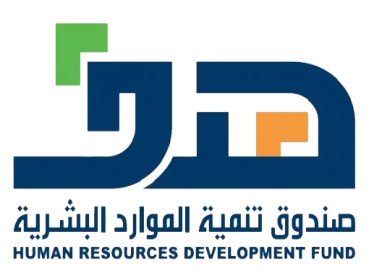 وقع المشروع إتفاقية برنامج طاقات مع صندوق تنمية الموارد البشرية "هدف" بتاريخ 20- 10- 1435هـ / 17- 8- 2014م.
إتفاقية برنامج طاقات
مسار تشغيل مكتب توظيف
المرحلة الأولى
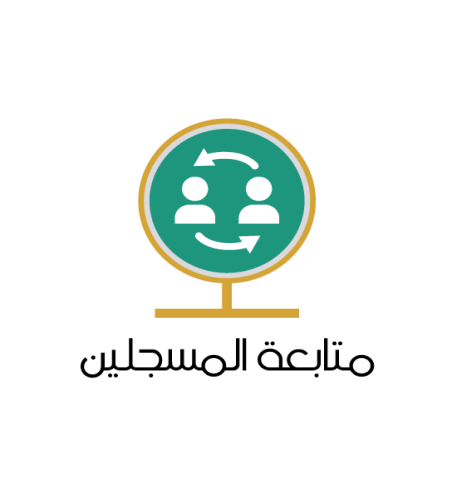 تم وضع بعض الخطط الاستراتيجية لتناسب متطلبات الانتقال من البث التجريبي بالمشروع إلى مرحلة التشغيل والتفاعل ثم الوصول إلى خطوات التطوير.
وبناءً على تلك الخطط، يتضمن هذا المسار المراحل الآتية:
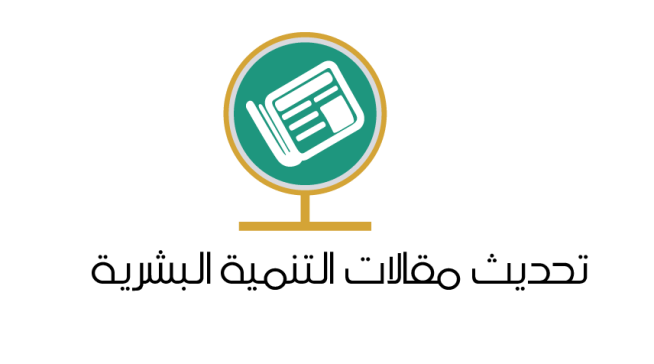 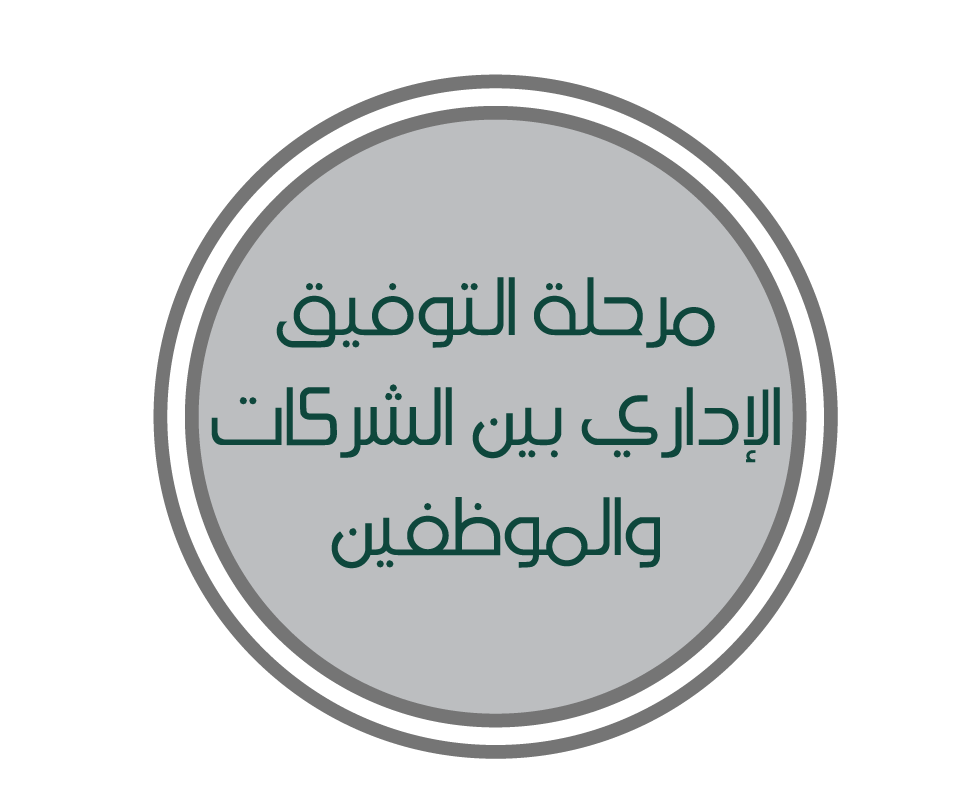 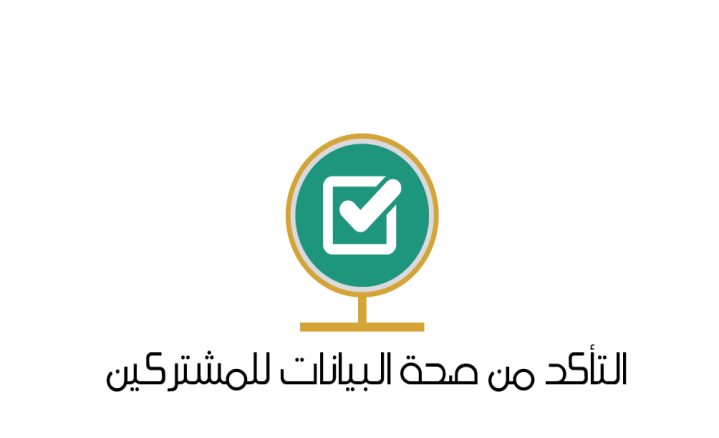 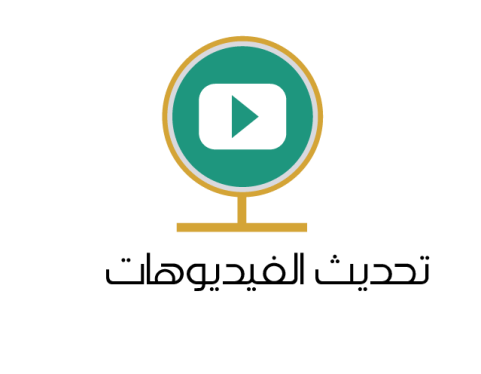 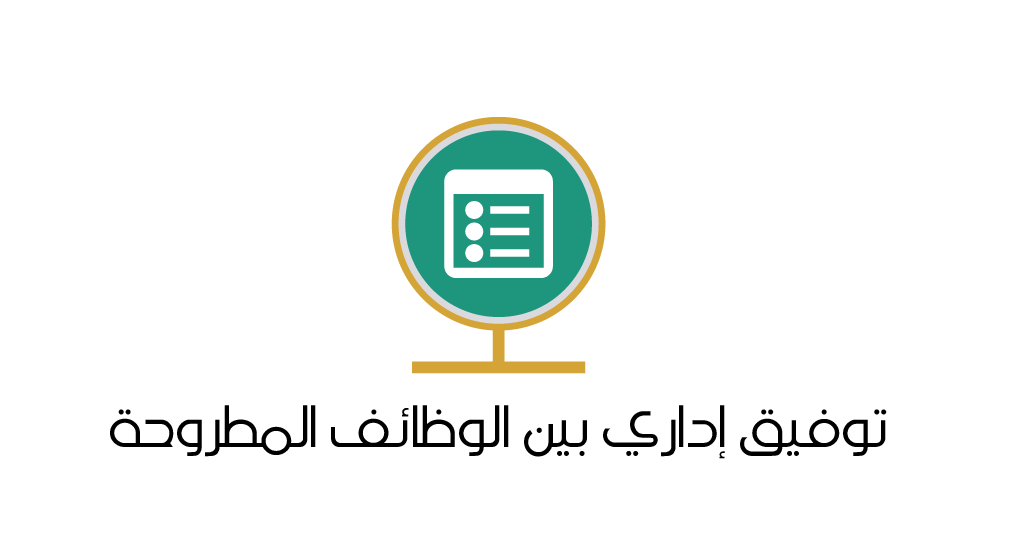 مرحلة التوفيق الإداري
1
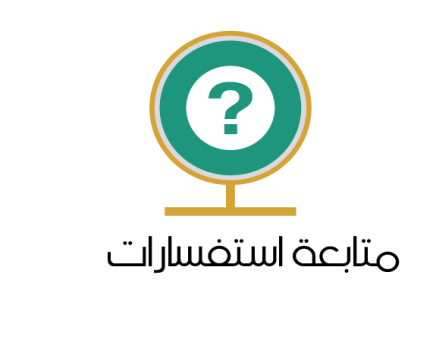 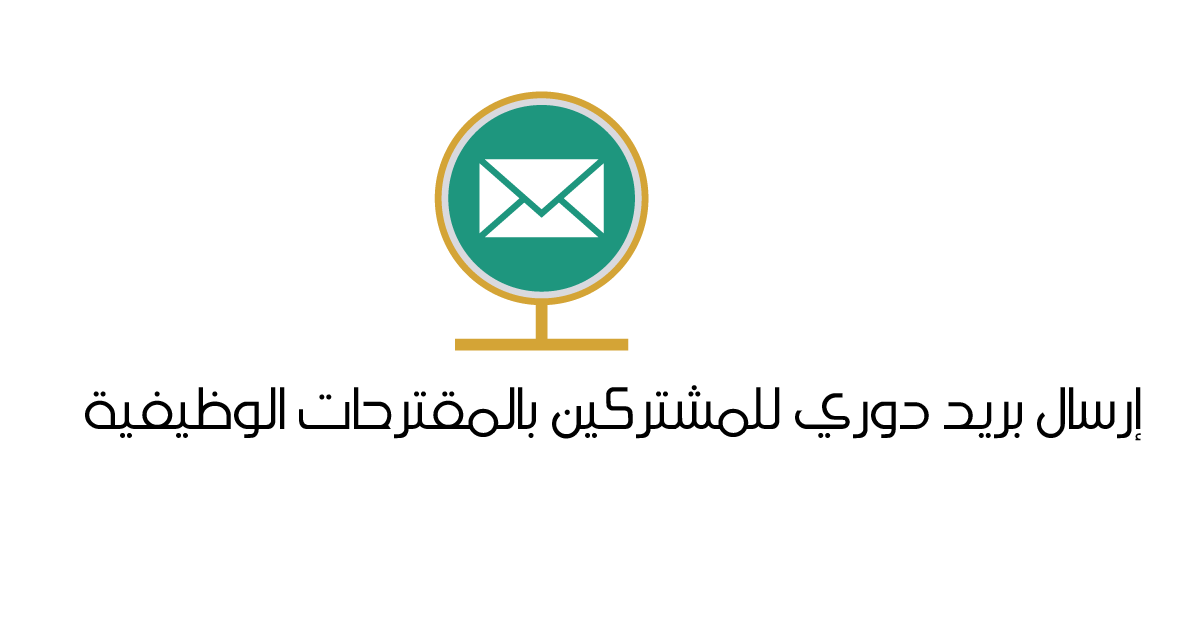 مرحلة التفاعل الإلكتروني
2
مسار تشغيل مكتب توظيف
المرحلة الثانية
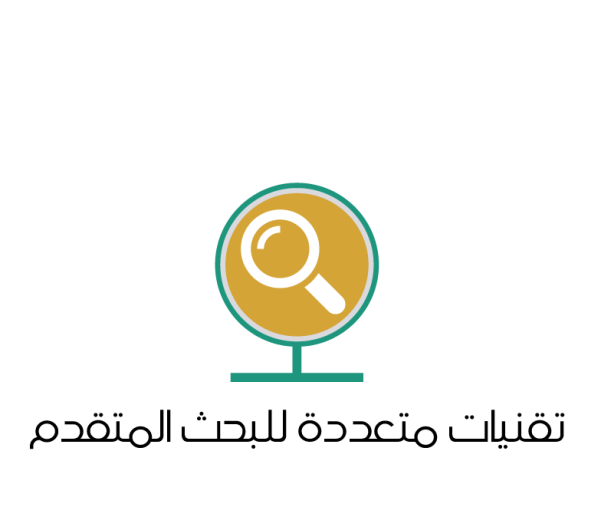 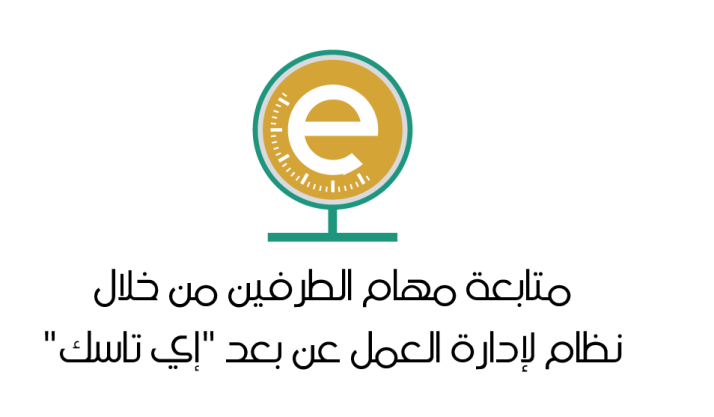 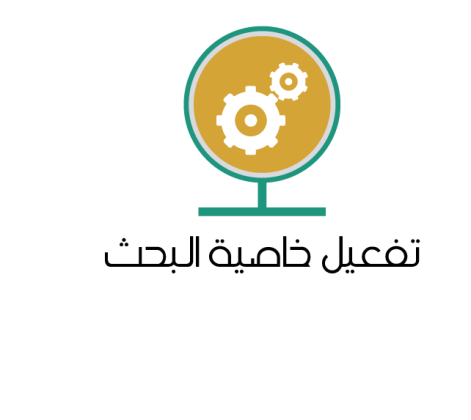 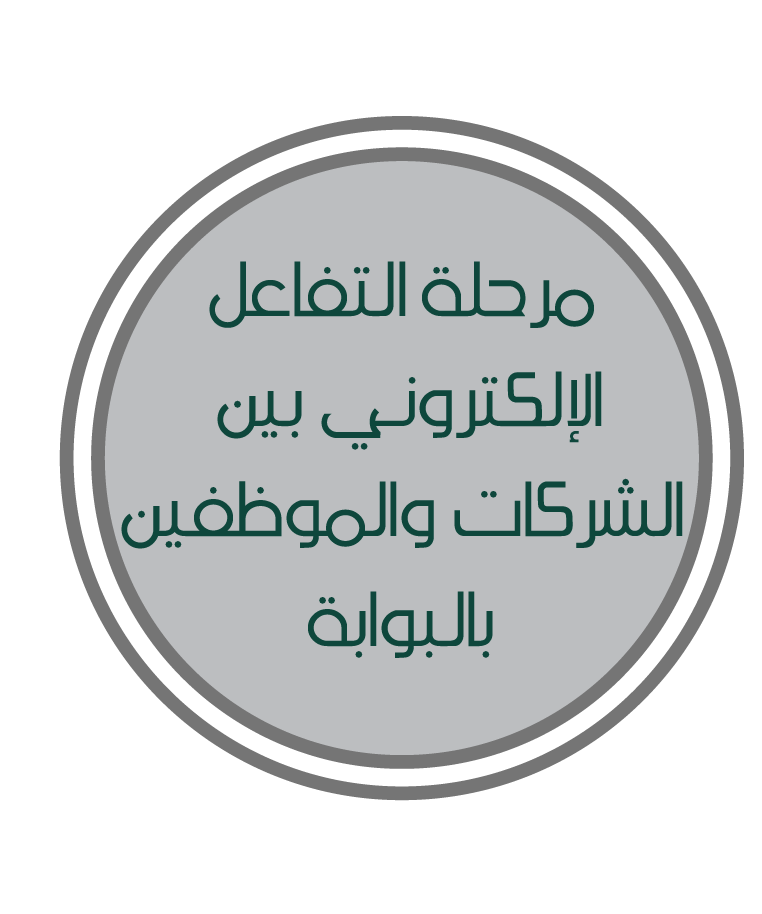 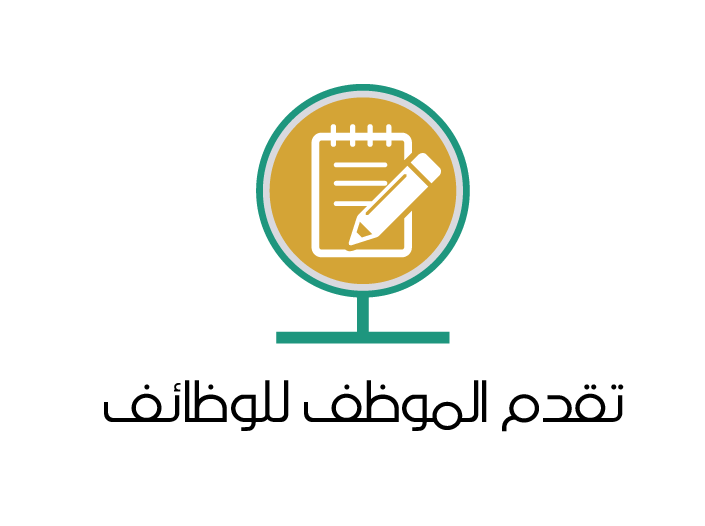 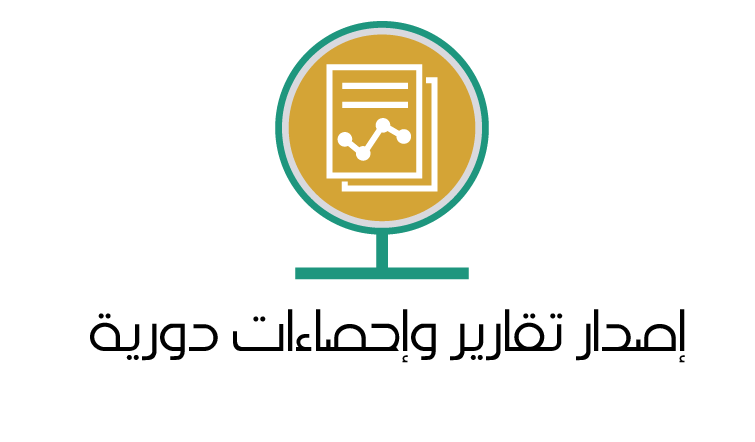 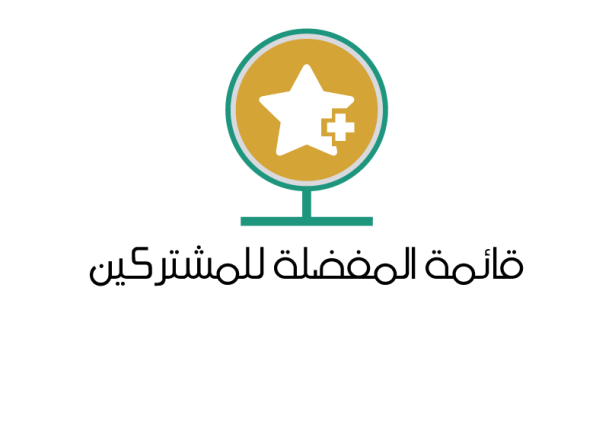 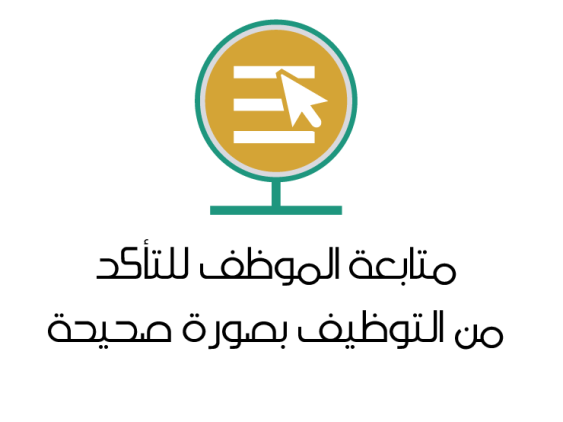 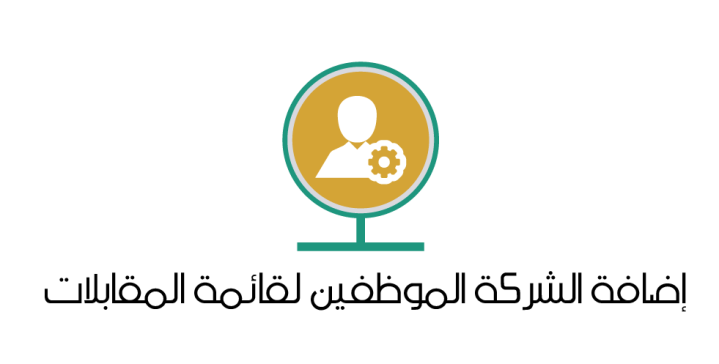 ثالثاً: الداعم المؤسس جمعية الإعاقة الحركية للكبار (حركية)
تسعى الجمعية إلى توفير الرعاية الشاملة لذوي الإعاقة الحركية من الكبار من خلال مساهمتها في تقديم حزمة من البرامج بشراكة كاملة مع المجتمع لكي ينال الوطن نصيبه من ابنه المعاق:
برامج اجتماعية 
برامج صحية 
برامج تعليمية 
برامج تدريبية وتأهيلية 
برامج التوظيف 
برامج الرعاية العامة والخدمات المساندة
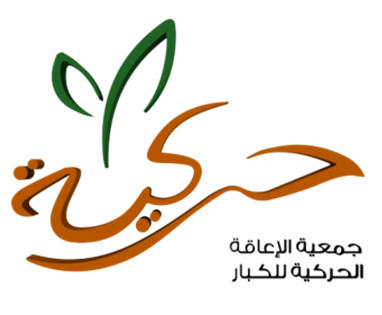 مجهودات جمعية حركية في المشروع
الاستعانة بشركة ملتقى المعلومات والبرمجة (كيوفيجن) كمنفذ للجانب التقني للمشروع وإدارة العملية التوظيفية.
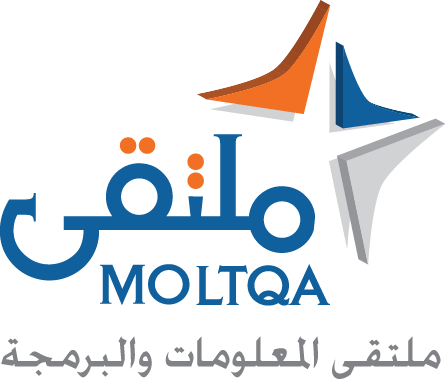 استخراج الاعتمادات الرسمية الخاصة بالمشروع:
رخصة مكتب التوظيف
اتفاقية توظيف مع صندوق تنمية الموارد البشرية (هدف)
تنفيذ خطوات فعلية بتوظيف عدد من المعاقين أثناء السعي لتوقيع اتفاقية هدف (طاقات).
فريق عمل المشروع
2
3
3
9
2
اختبار الجودة
المصممين الجرافيك والملتيميديا
منسقي التوظيف والشركات (بجمعية حركية)
إدارة البوابة
المبرمجين ومحللين نظم معلومات
إدارة الحملة التسويقية
4
تكوين فريق عمل من مختلف الخبرات
رابعاً: متطلبات مساندة وزارة العمل للمشروع
4
منح المشروع حساب خاص بمكاتب وزارة العمل السعودية للاستفادة من الخدمات المقدمة
3
2
1
تقديم الدعم المالي للمشروع للمساندة في تطويره واستحداث نظم جديدة له
دعم الخطوات الفعلية التي تمت بمجال التوظيف بالجمعية
رعاية الجانب التقني بالمشروع
من خلال
من خلال
من خلال
الدعم الإعلامي للمشروع
دعم نظم التدريب لراغبي التوظيف
دعم الخطوات التطويرية بالمشروع
دعم رواتب العاملين
إدراج ملفات التوظيف الفترة السابقة ضمن «إتفاقية برنامج طاقات» التي تم توقيعها
اعتماد رخصة «مزود خدمة العمل عن بعد» من مؤسسة تكامل التابعة لوزارة العمل السعودية للمشروع وبرنامج إدارة المهام التابع له
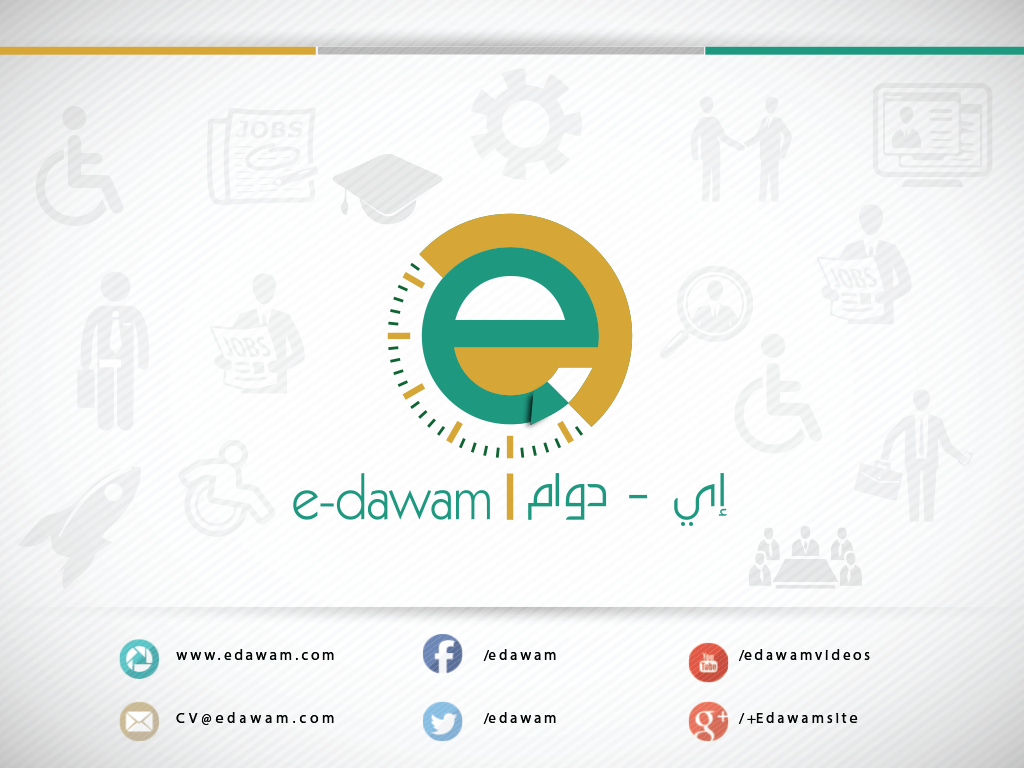 مع خالص الشكر
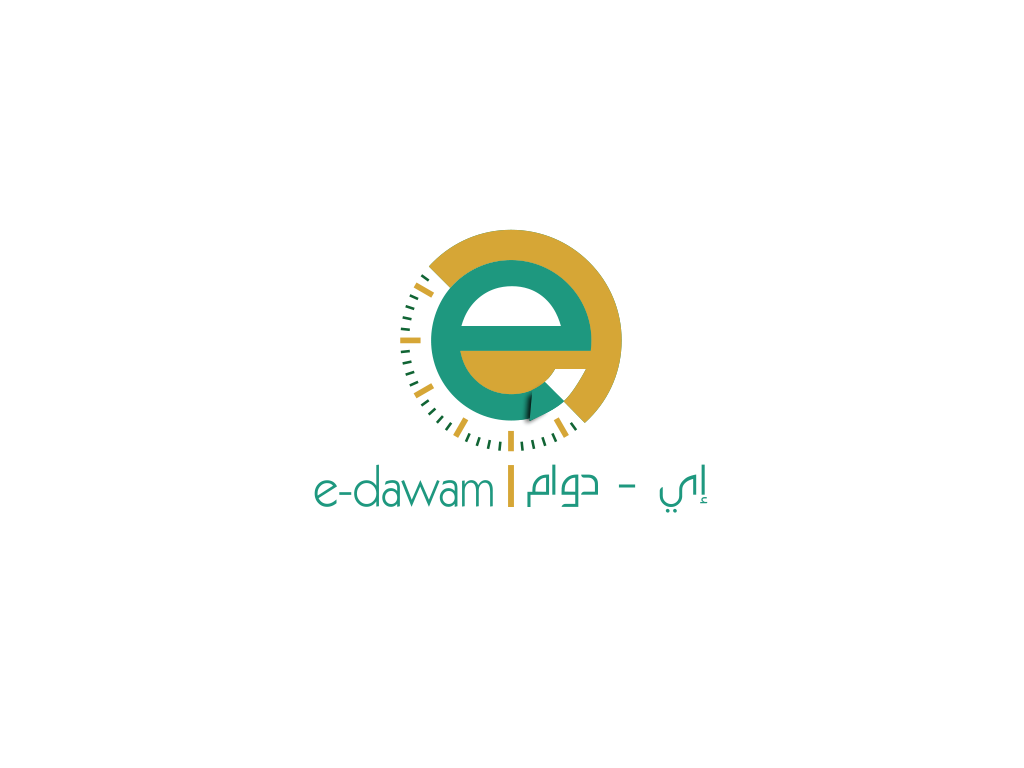 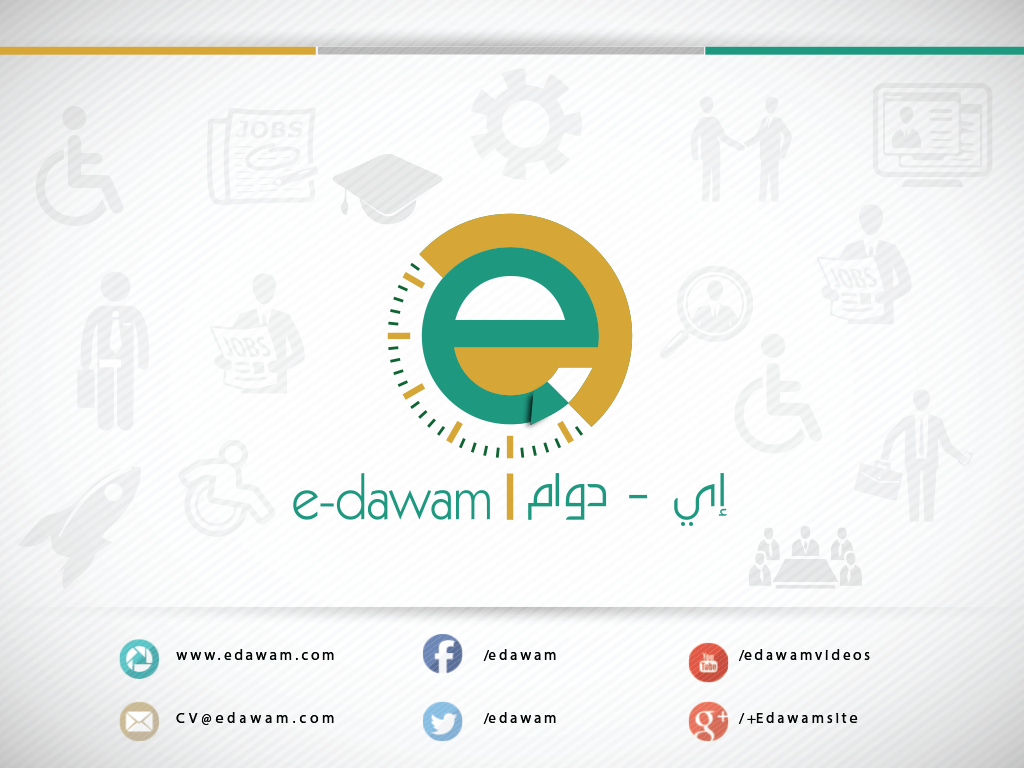